Prometni znakovi
U prometu sudjeluju vozila i pješaci. 


Prometni znakovi 
određuju pravila 
ponašanja. 



I ti moraš poštivati prometne znakove.
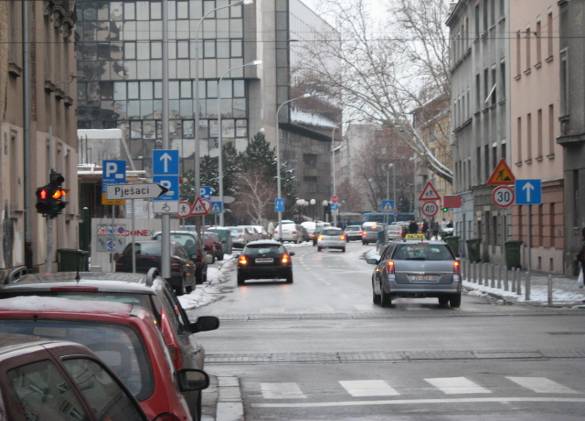 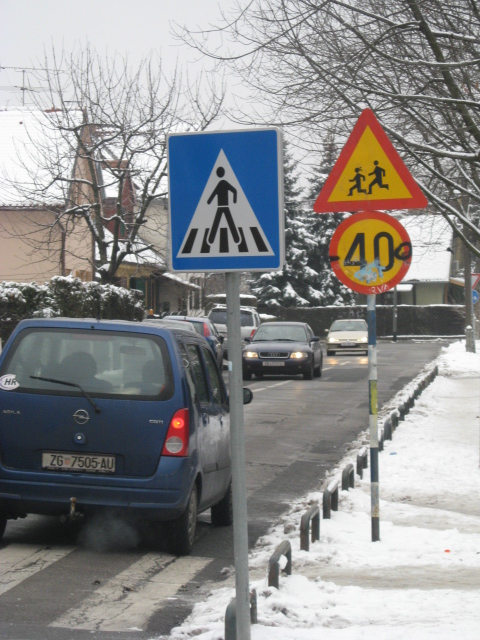 Prometni znakovi mogu
biti u tri različita oblika.
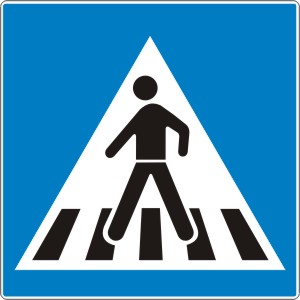 1. Pravokutnik
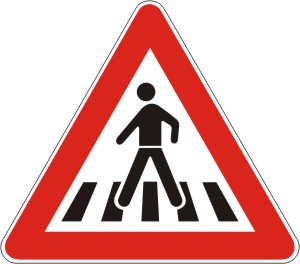 2. Trokut
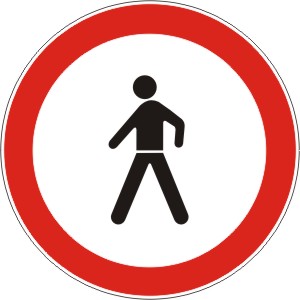 3. Krug
Značenje znaka ovisi o njegovu obliku.
krugli  znak   vi   naredbi
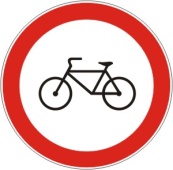 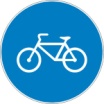 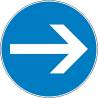 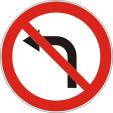 Znakovi  naredbi 
nam zapovijedaju 
što moramo ili što 
ne smijemo učiniti.
 
Crvene su ili plave boje.
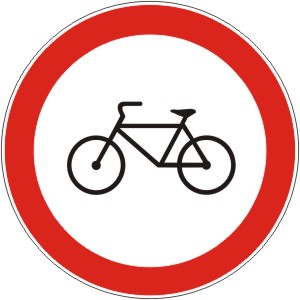 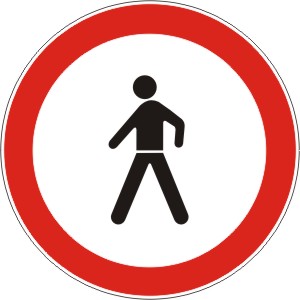 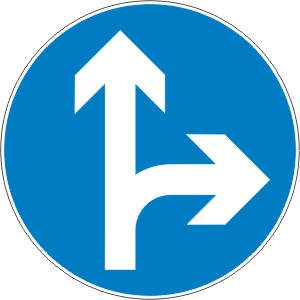 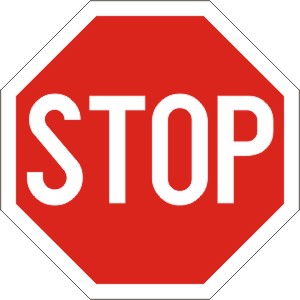 Znakovi  naredbi
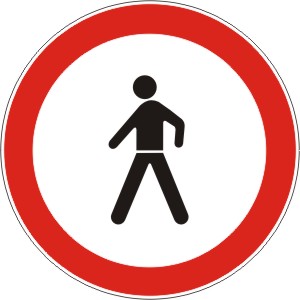 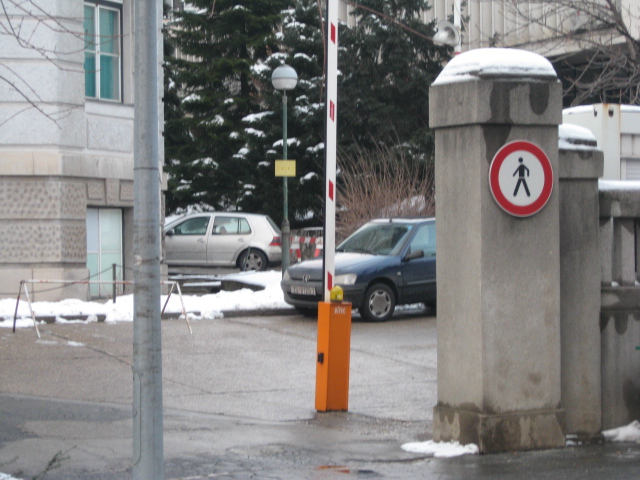 Zabrana pr    meta
za pješake
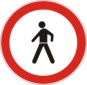 Znakovi  naredbi
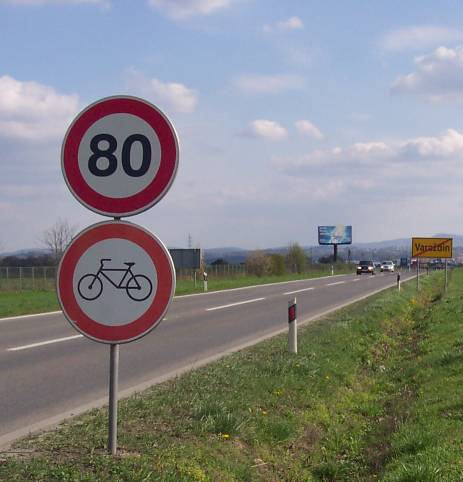 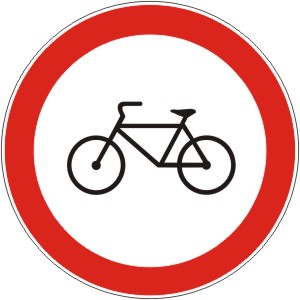 Zabrana prometa za bicikle
Znakovi  naredbi
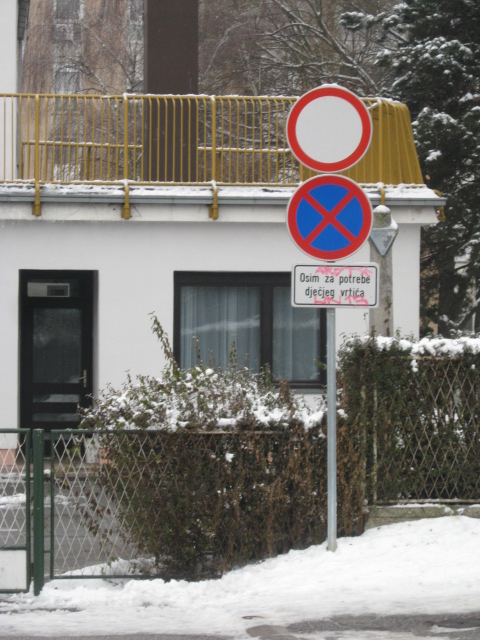 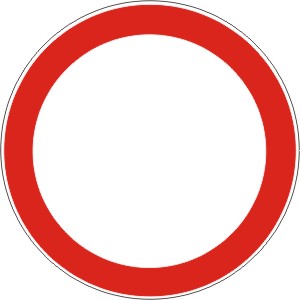 Zabrana    pr    meta
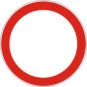 Znakovi  naredbi
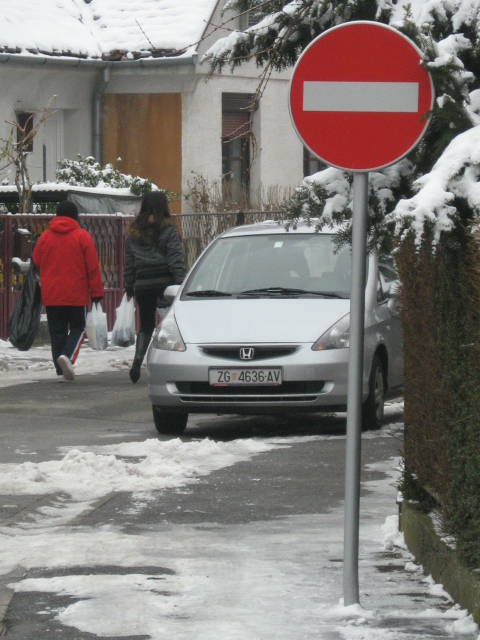 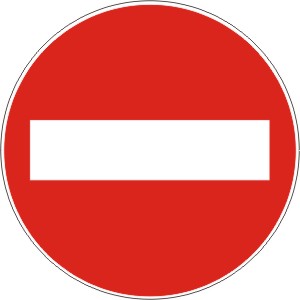 Zabrana prometa u jednom smjeru
Znakovi  naredbi
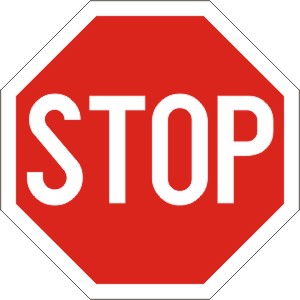 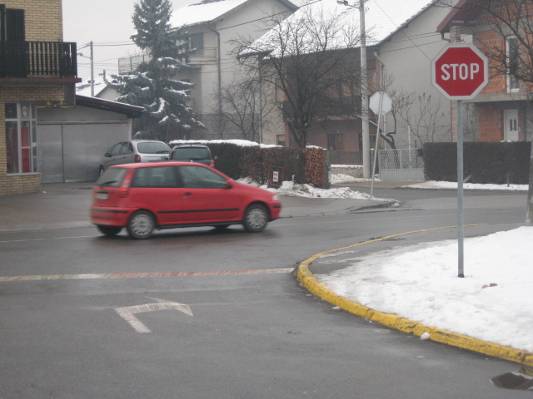 Obvezno zaustavljanje
Znakovi  naredbi
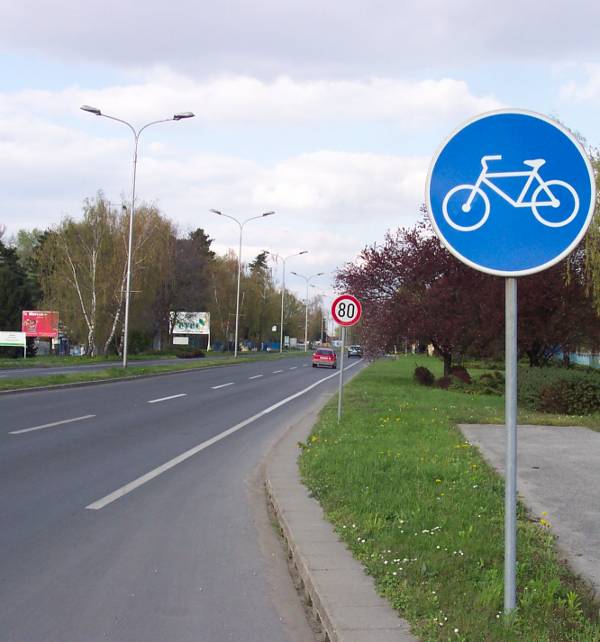 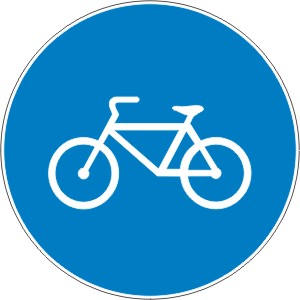 Obvezna vožnja biciklom po  
biciklističkoj stazi
Znakovi  naredbi
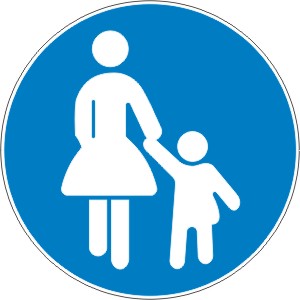 Obvezno kretanje pješaka pješačkom stazom
Znakovi  naredbi
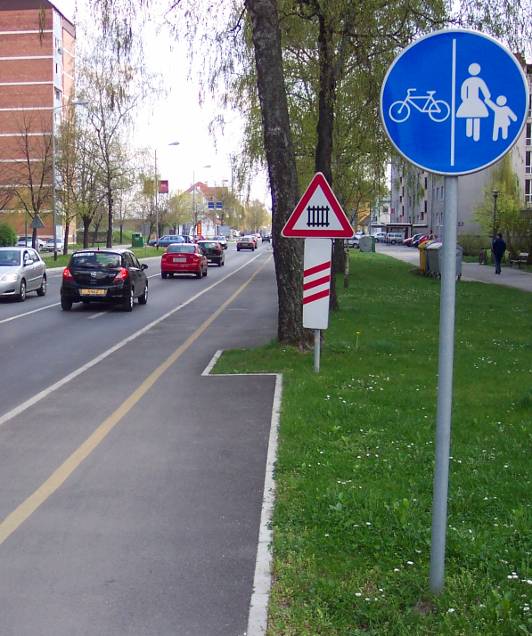 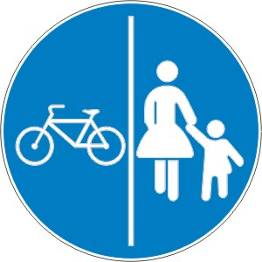 Obvezno kretanje biciklističkom i 
pješačkom 
stazom
Znakovi  naredbi
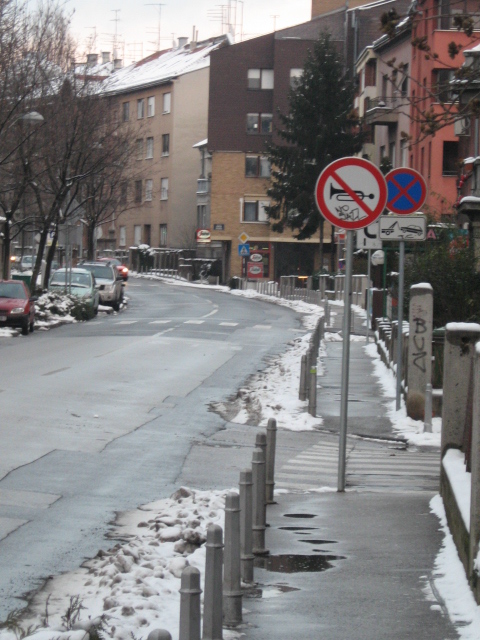 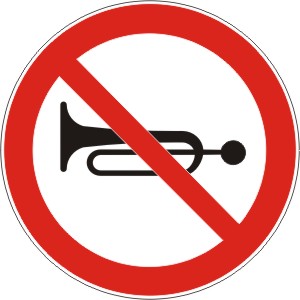 Zabrana davanja zvučnih signala
Trokut   sti  znakovi  opasnosti
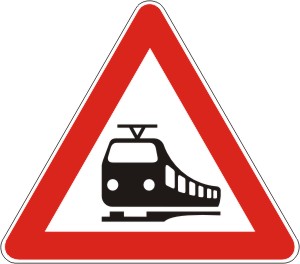 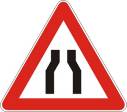 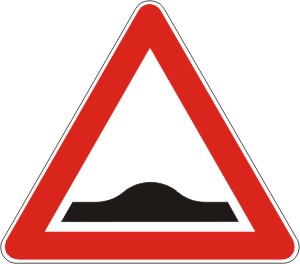 Znakovi opasnosti upozoravaju vozače na opasnosti na cesti. 

Voziš li ti bicikl ?
Ako vožiš, onda si i ti vozač/vozačica !
 
Upoznaj značenja nekih
od znakova opasnosti.
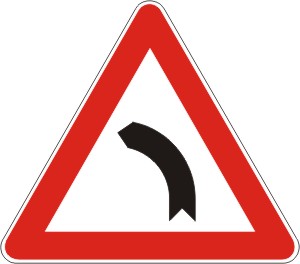 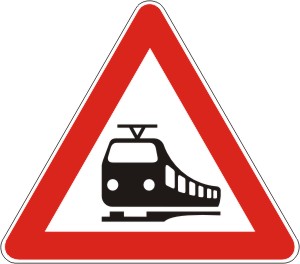 Znakovi opasnosti
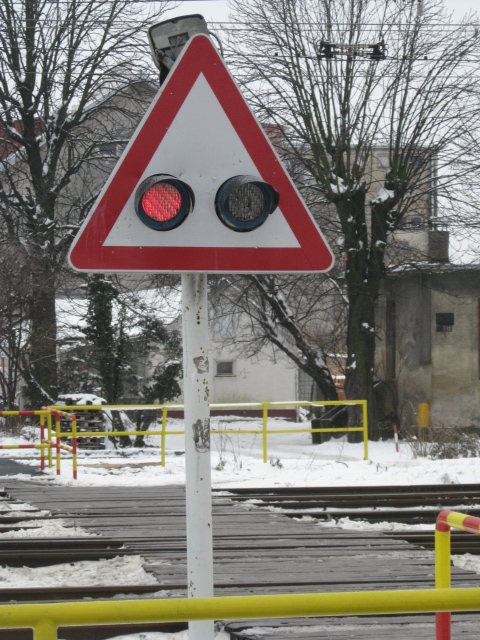 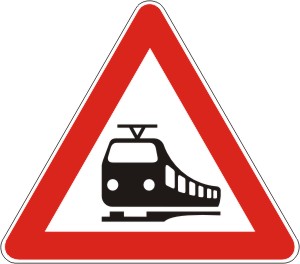 OPASNOST !
Prijelaz preko željezničke pruge bez branika
Znakovi opasnosti
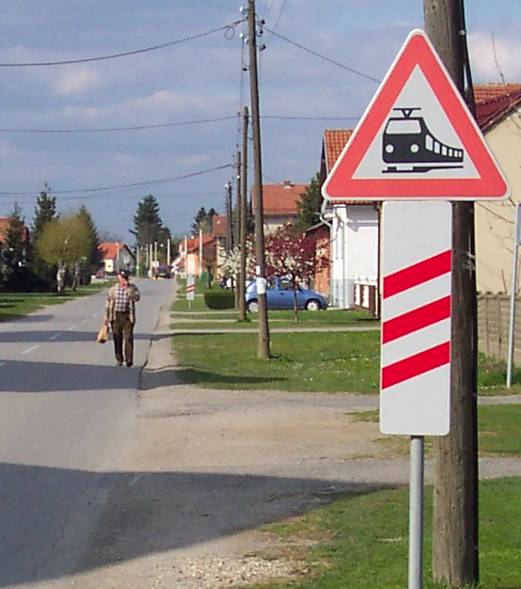 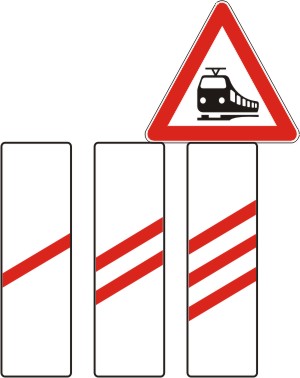 OPASNOST !
Približavanje prijelazu preko pruge bez branika
Znakovi opasnosti
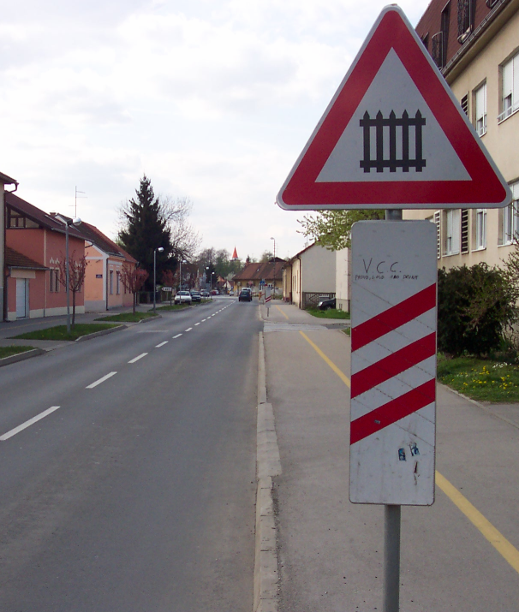 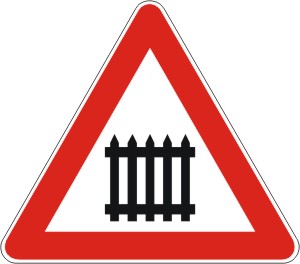 OPASNOST !
Prijelaz preko pruge s branikom
Znakovi opasnosti
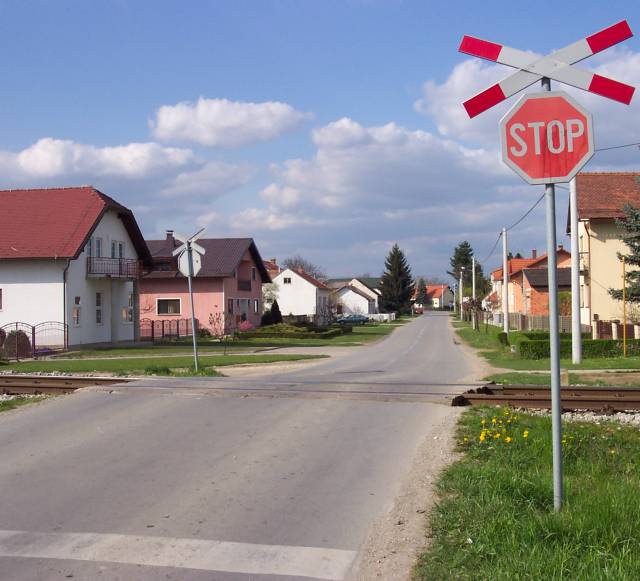 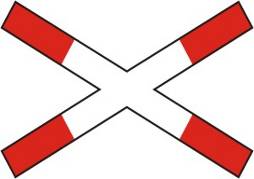 OPASNOST !
Prijelaz preko 
pruge bez 
branika
Znakovi opasnosti
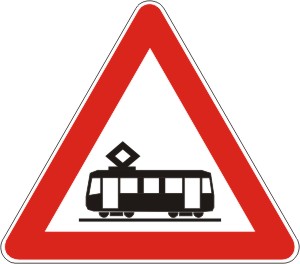 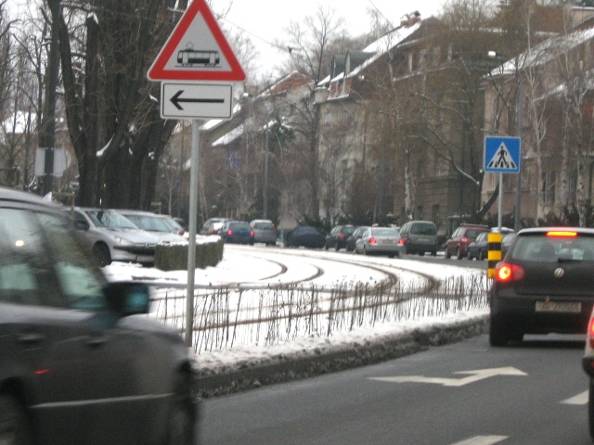 OPASNOST !
Prijelaz preko tramvajske pruge
Znakovi opasnosti
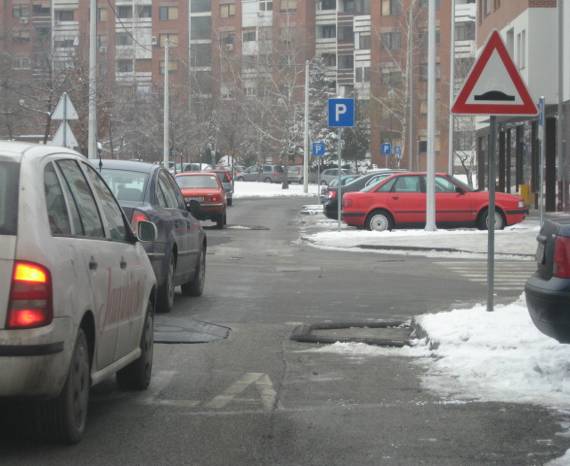 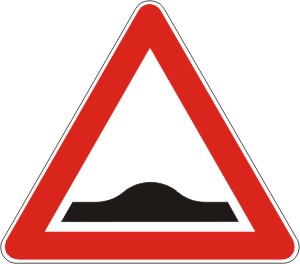 OPASNOST !
Neravan kolnik zbog izbočine
Znakovi opasnosti
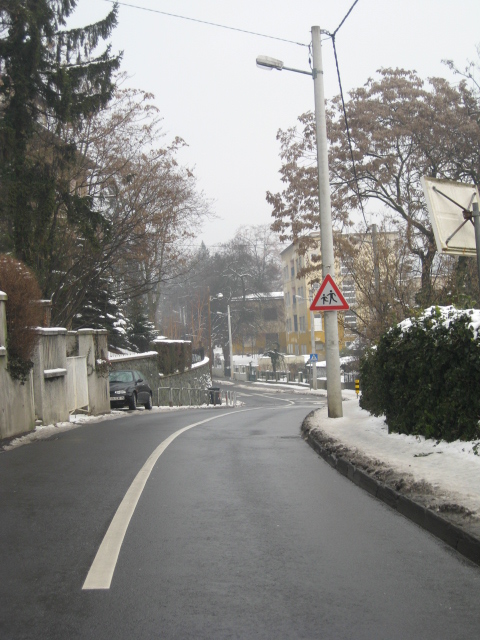 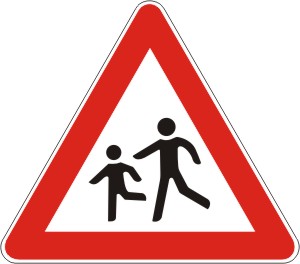 OPASNOST !     
Djeca na cesti
Znakovi opasnosti
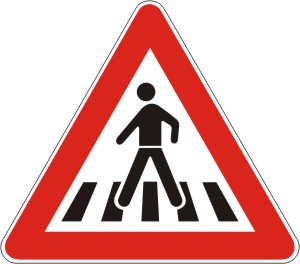 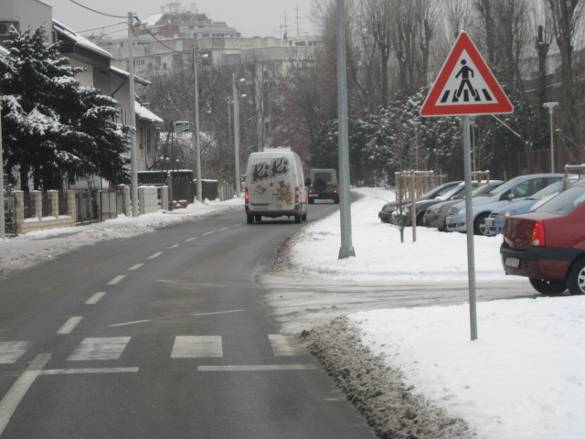 OPASNOST !
Pješački prijelaz
Znakovi opasnosti
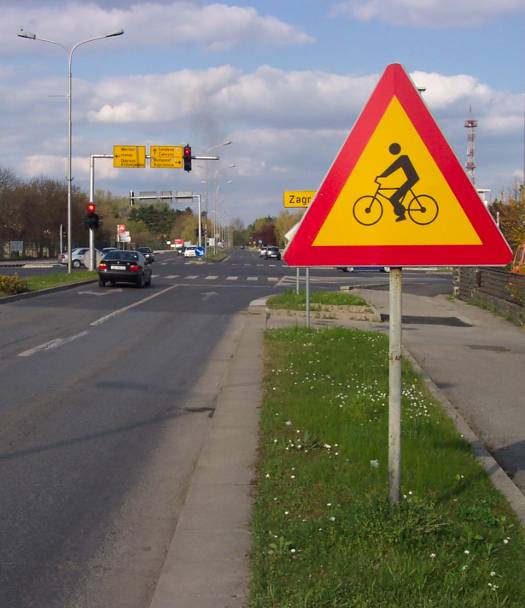 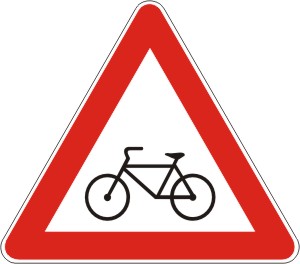 OPASNOST !
Biciklisti na cesti
Znakovi opasnosti
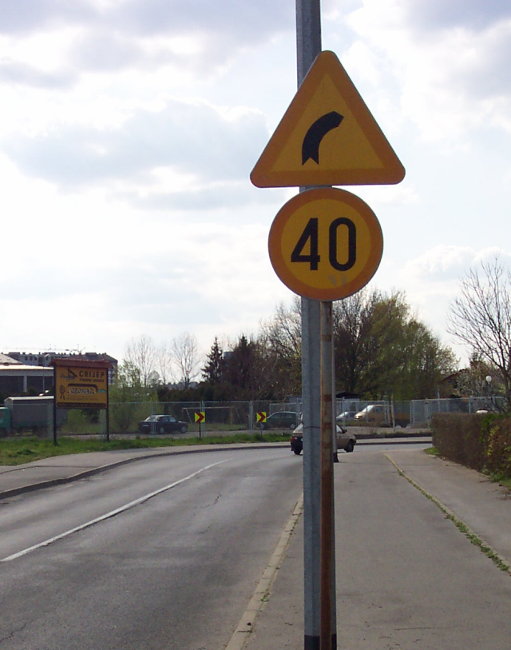 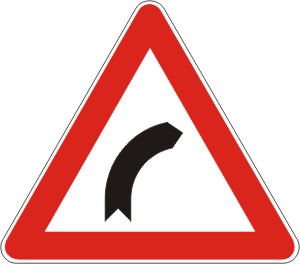 OPASNOST !
Zavoj u desno
Znakovi opasnosti
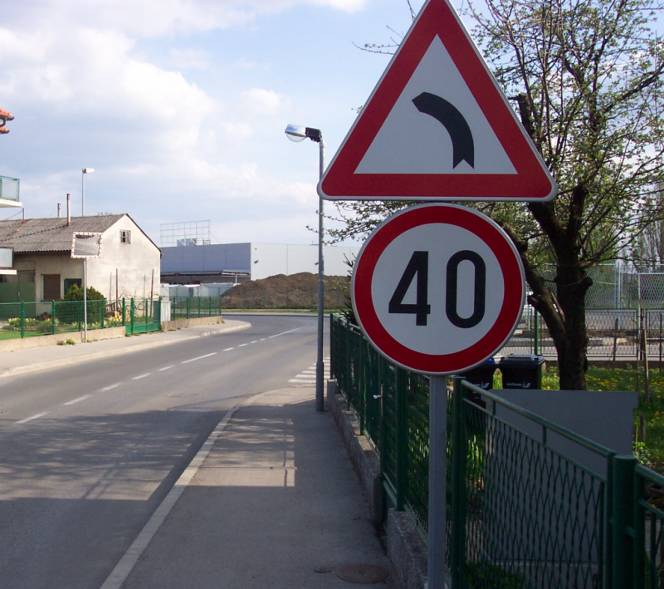 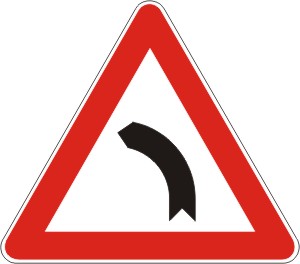 OPASNOST !
Zavoj u lijevo
Pravokutni  znakovi  obavijesti
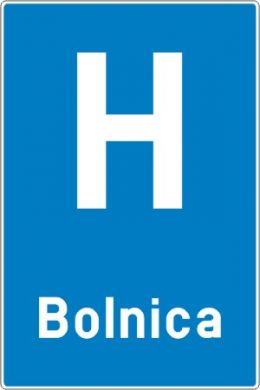 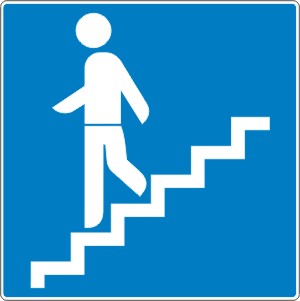 Znakovi obavijesti nas obavješćuju  o mnogim važnim stvarima na cesti ili uz cestu  kojom se krećemo. 

To su naši pomoćnici.
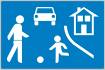 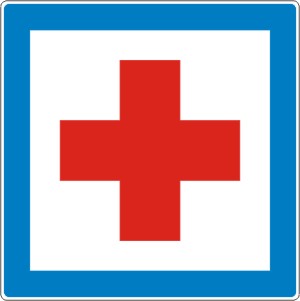 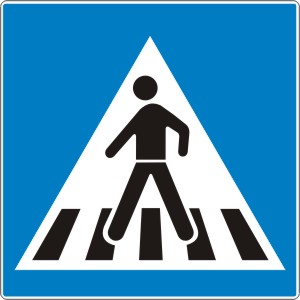 Znakovi obavijesti
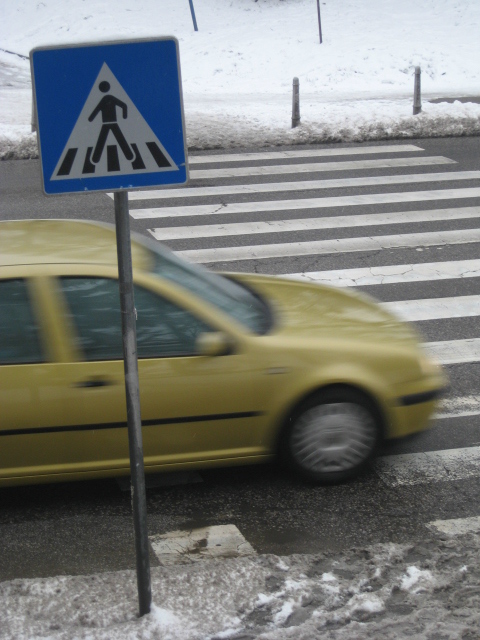 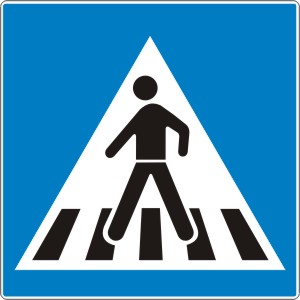 Obilježen pješački prijelaz
Znakovi obavijesti
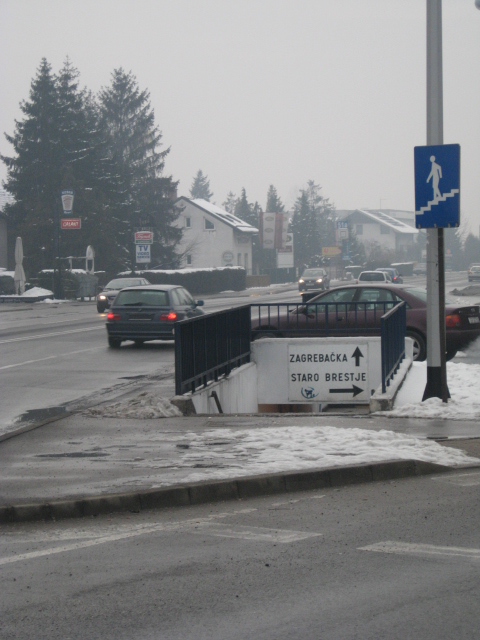 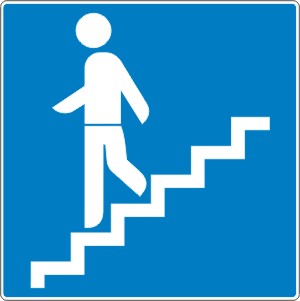 Podzemni ili nadzemni pješački prijelaz
Znakovi obavijesti
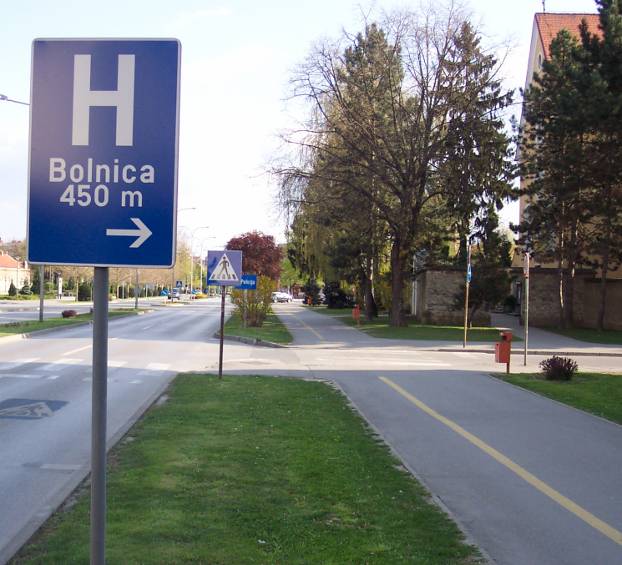 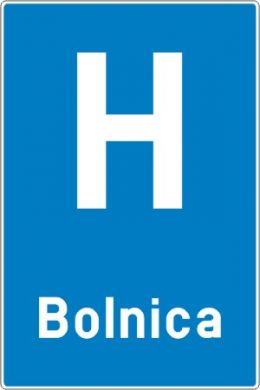 Bolnica
Znakovi obavijesti
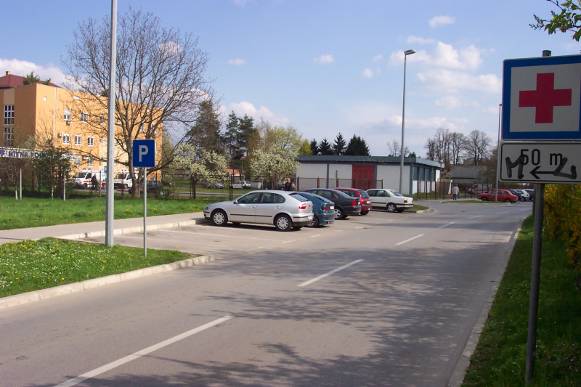 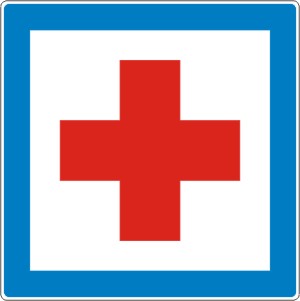 Ustanova hitne medicinske pomoći
Znakovi obavijesti
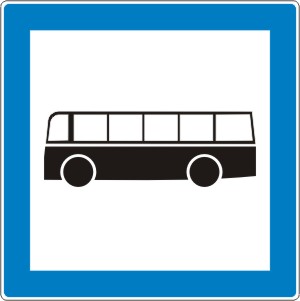 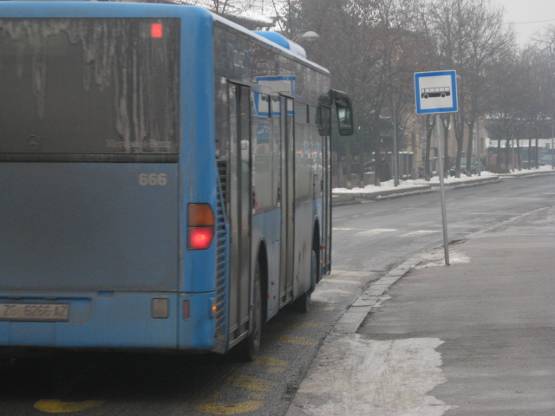 Stajalište autobusa
Znakovi obavijesti
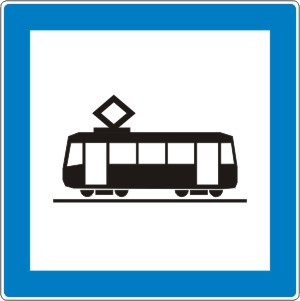 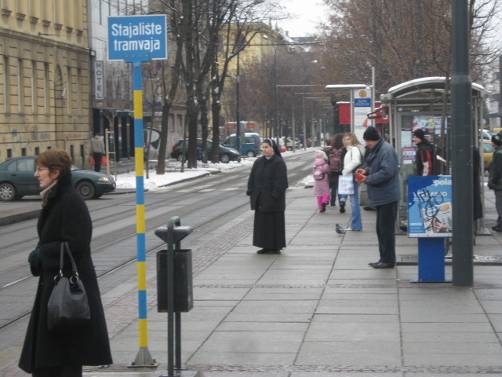 Stajalište tramvaja
Znakovi obavijesti
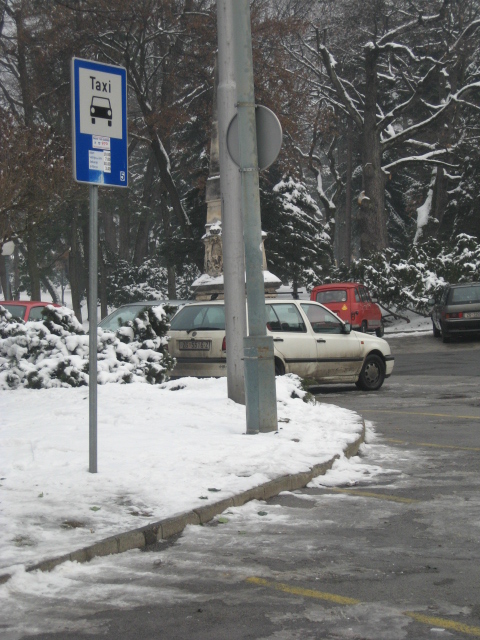 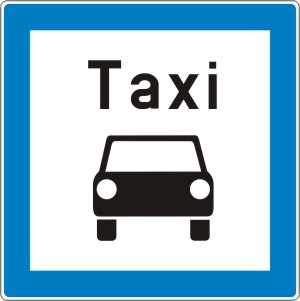 Stajalište taksija
Znakovi obavijesti
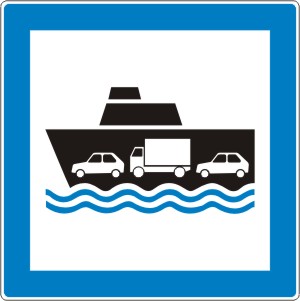 Luka - pristanište - trajekt
Znakovi obavijesti
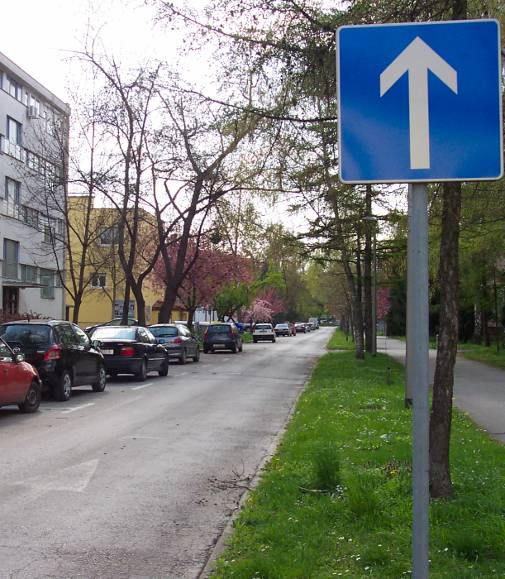 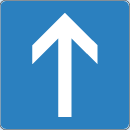 Cesta s jednosmjernim prometom
Znakovi obavijesti
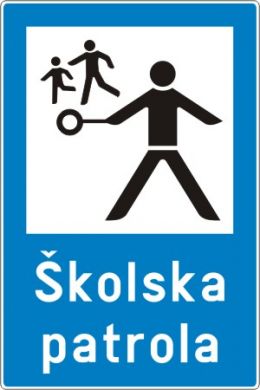 Školska patrola
Znakovi obavijesti
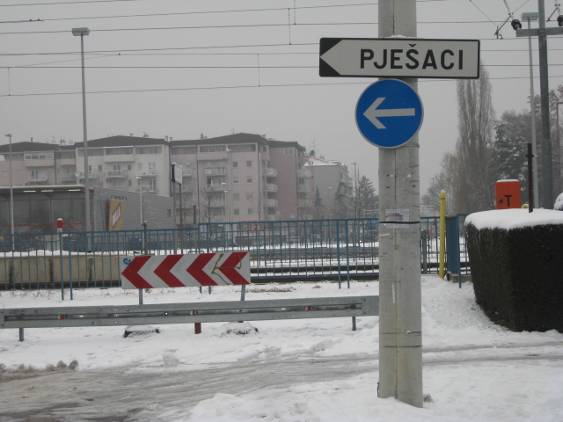 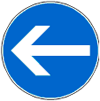 Putokaz za pješake
Znakovi obavijesti
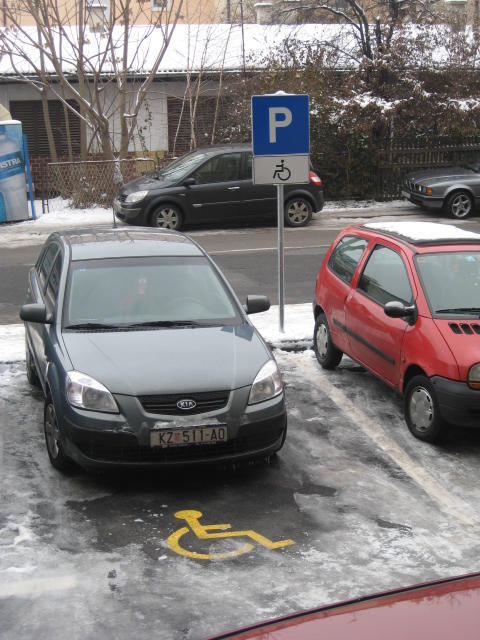 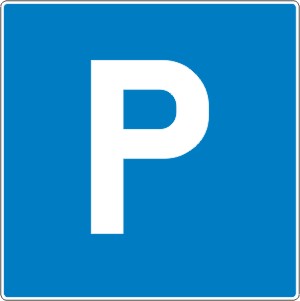 Parkiralište
________________________________________________________
Parkirno mjesto za osobe s invaliditetom
Znakovi obavijesti
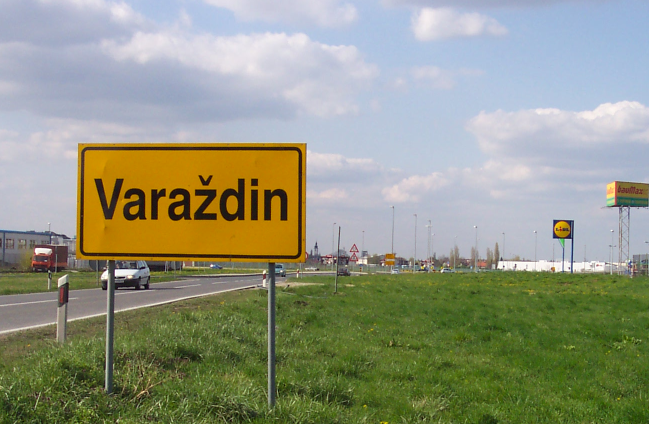 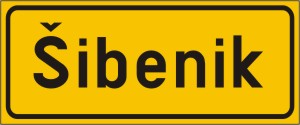 Naziv 
mjesta
Znakovi obavijesti
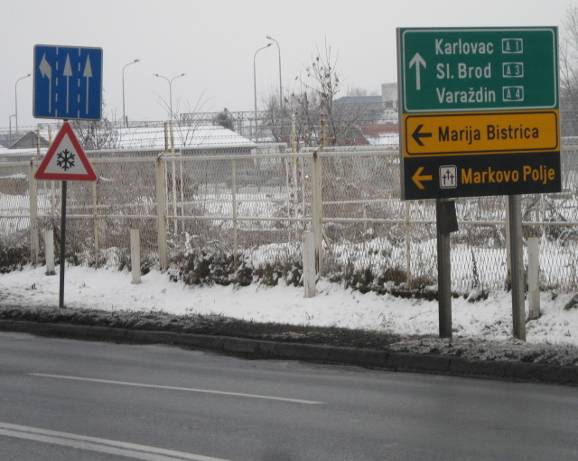 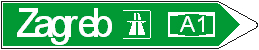 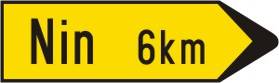 Putokazi